雲端硬碟：新增與刪除資料夾
點選左下方「開始」，打開選單
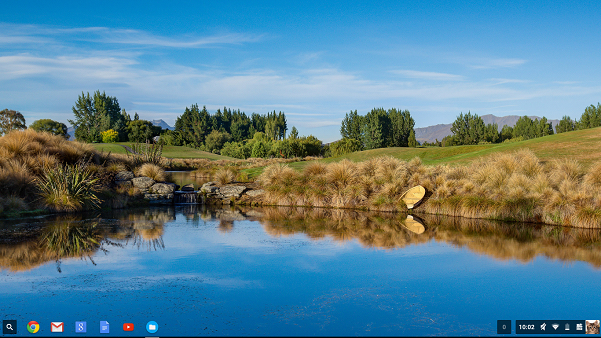 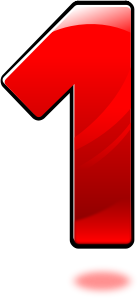 2
點選「所有應用程式」
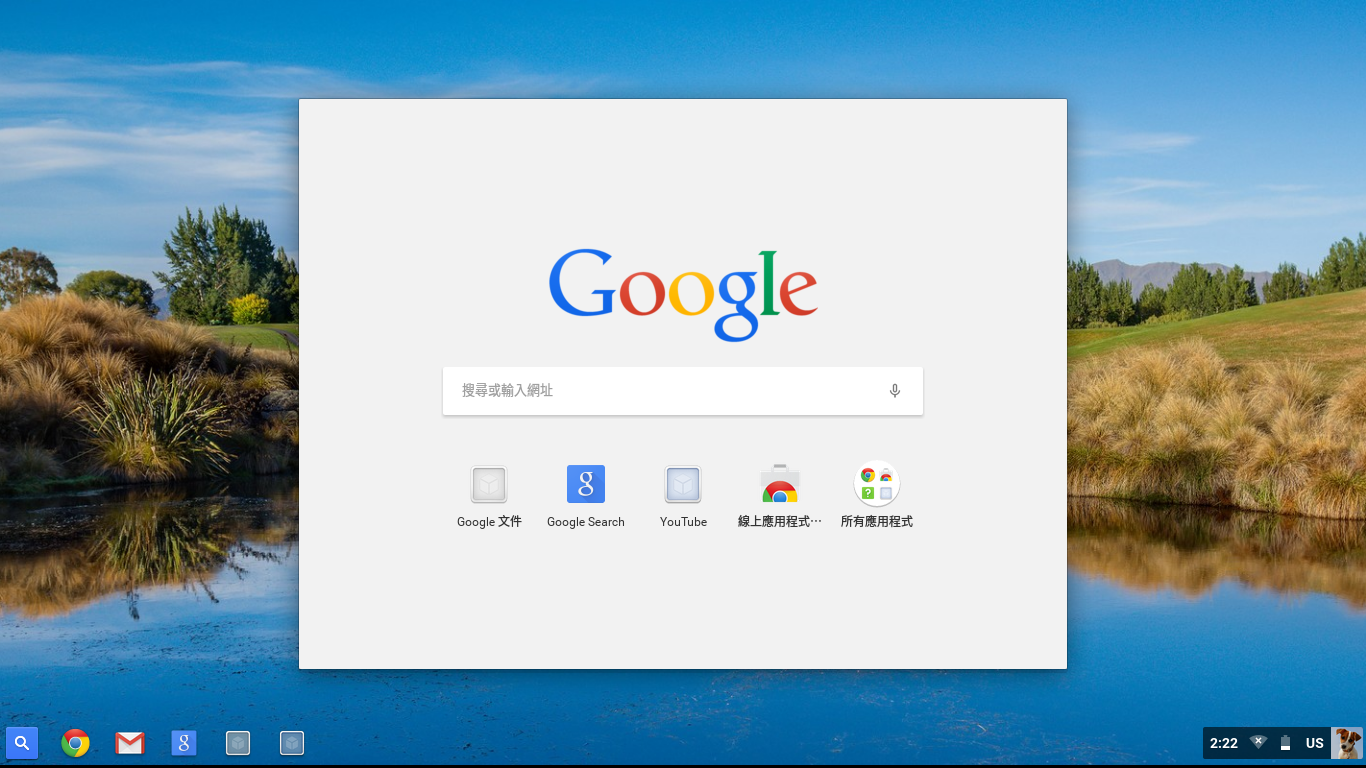 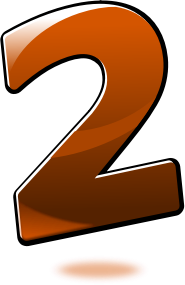 3
點選「Google雲端硬碟」圖示
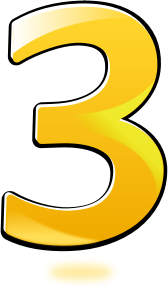 4
新增資料夾
點擊「新增」後，選擇「資料夾上傳」
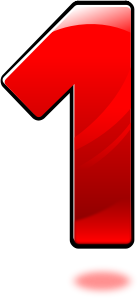 輸入新資料夾名稱後，點選「建立」
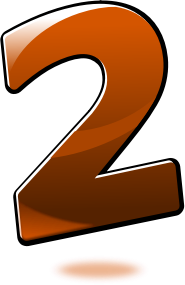 刪除資料夾
點選要刪除的檔案夾
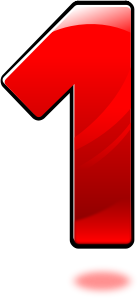 點選「垃圾桶」圖示
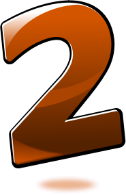 到「垃圾桶」，即可看到被刪除的資料夾
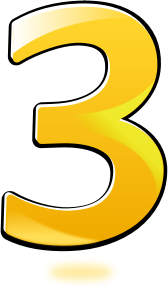